2016
极简唯美工作汇报演示模板
汇报人 ： 王小明
时  间：2016年X月X日
公司logo
工作完成情况
01
目录
成功项目展示
02
contents
03
工作存在不足
下步工作计划
04
公司logo
01
工作完成情况
Lorem ipsum dolor sit amet, consectetur adipiscing elit. Fusce suscipit neque non
公司logo
1
请在此添加小标题
请在此添加演示文稿目录标题文字说明
请在此添加文本内容调整行距和字体大小请在此添加文本内容调整行距和字体              大小
请在此添加小标题
2
请在此添加演示文稿目录标题文字说明
请在此添加文本内容调整行距和字体大小请在此添加文本内容调整行距和字体              大小
公司logo
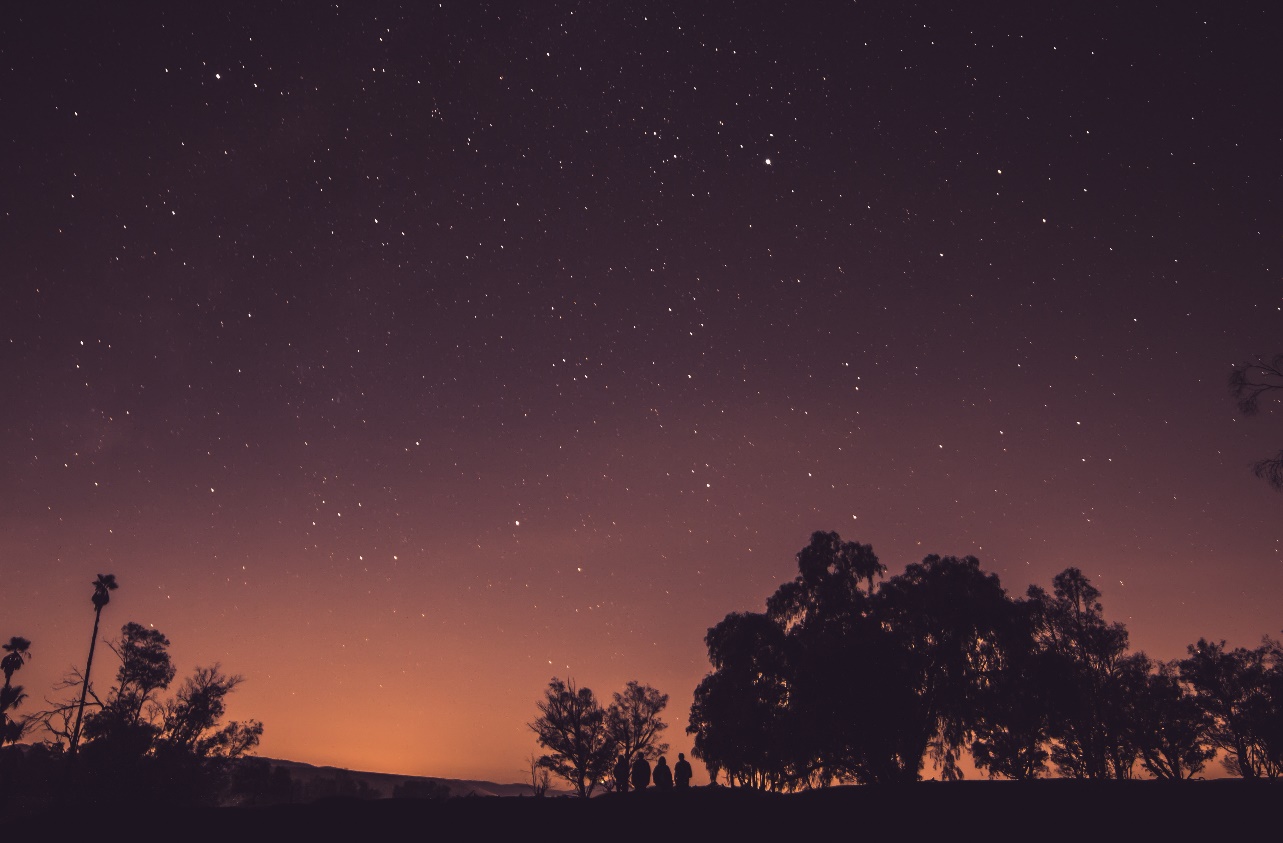 请在此添加小标题
请在此添加小标题
请在此添加文本内容调整行距和字体大小请在此添加文本内容调整行距和字
请在此添加文本内容调整行距和字体大小请在此添加文本内容调整行距和字
请在此添加文本内容调整行距和字体大小请在此添加文本内容调整行距和字
请在此添加文本内容调整行距和字体大小请在此添加文本内容调整行距和字
There are many variations of passages of Lorem Ipsum available, but the majority have suffered alteration in some form, by injected humor, or randomized words which don't look even slightly believable. If you are going to use a passage of Lorem Ipsum, you need to be sure there isn't anything embarrassing hidden in the middle of text.
公司logo
请在此添加小标题
请在此添加文本内容调整行距和字体大小请在此添加文本内容调整行距和字体
请在此添加文本内容调整行距和字体大小请在此
请在此添加小标题
请在此添加文本内容调整行距和字体大小请在此添加文本内容调整行距和字体
请在此添加文本
在此添加小标题
请在此添加小标题
请在此添加文本内容调整行距和字体大小请在此添加文本内容调整行距和字体
公司logo
02
成功项目展示
Lorem ipsum dolor sit amet, consectetur adipiscing elit. Fusce suscipit neque non
公司logo
Skills
Skills
Powerpoint
Powerpoint
Css
Css
Photoshop
Photoshop
Indesign
Indesign
Illustrator
Illustrator
Web
Web
Robben Van Rozak
Administration
Robben Van Rozak
Administration
请在此添加小标题
请在此添加小标题
请在此添加文本内容调整行距和字体大小请在此添加文本内容调整行距和字体
请在此添加文本内容调整行距和字体大小请在此添加文本内容调整行距和字体
公司logo
请在此添加小标题
请在此添加文本内容调整行距和字体大小请在此添加文本内容调整行距和字体
请在此添加小标题
请在此添加文本内容调整行距和字体大小请在此添加文本内容调整行距和字体
公司logo
标 题
标 题
请在此添加文本内容调整行距和字体大小请在此添加文本内容调整行距和字体
请在此添加文本内容调整行距和字体大小请在此添加文本内容调整行距和字体
标 题
请在此添加文本内容调整行距和字体大小请在此添加文本内容调整行距和字体
公司logo
03
工作存在不足
Lorem ipsum dolor sit amet, consectetur adipiscing elit. Fusce suscipit neque non
公司logo
请在此添加小标题
请在此添加小标题
请在此添加文本内容调整行距和字体大小请在此添加文本内容调整行距和字体
请在此添加文本内容调整行距和字体大小请在此添加文本内容调整行距和字体
请在此添加小标题
请在此添加小标题
请在此添加文本内容调整行距和字体大小请在此添加文本内容调整行距和字体
请在此添加文本内容调整行距和字体大小请在此添加文本内容调整行距和字体
公司logo
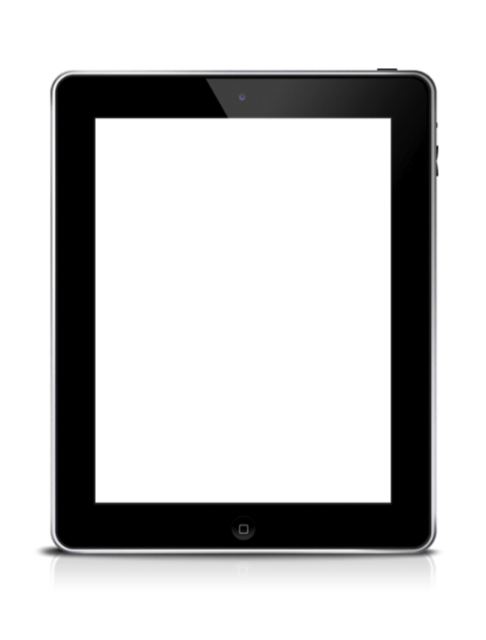 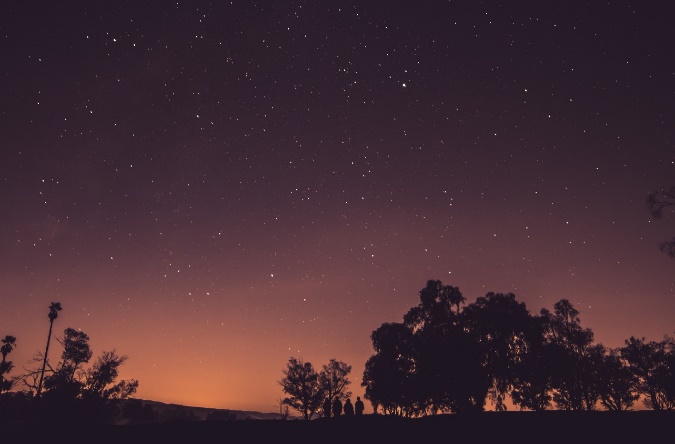 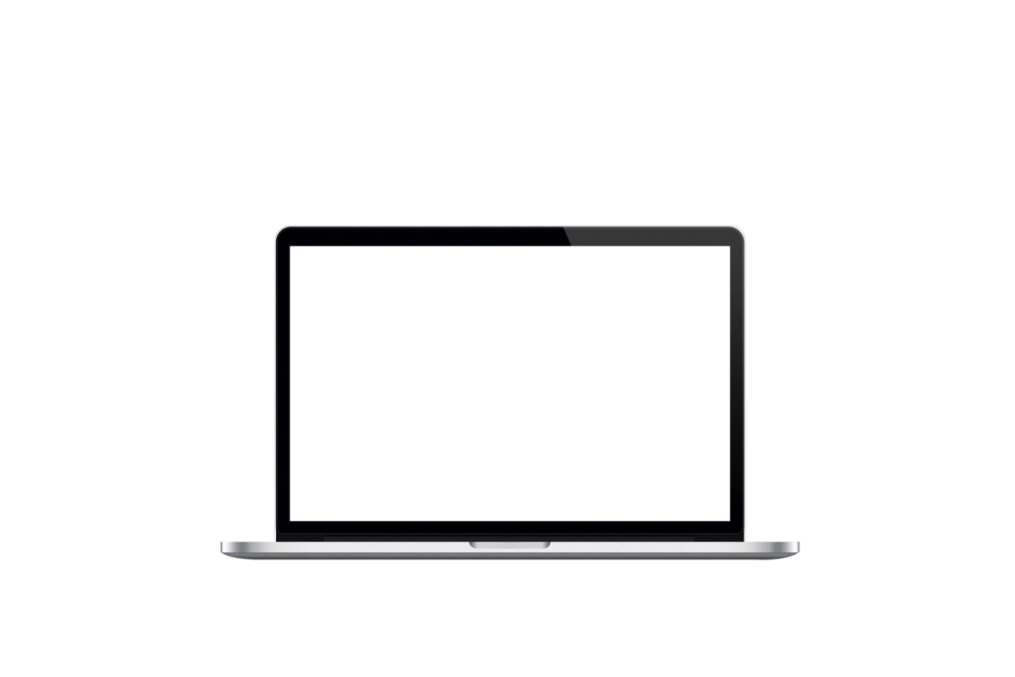 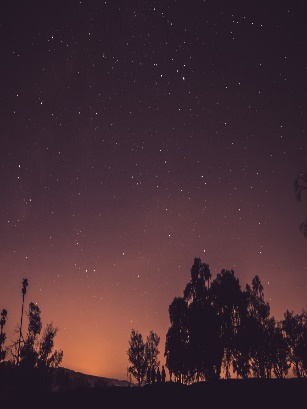 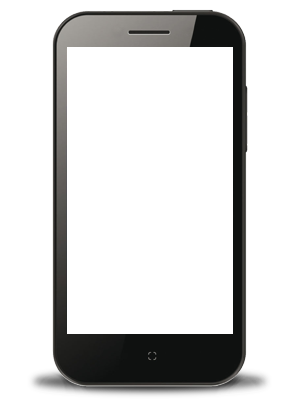 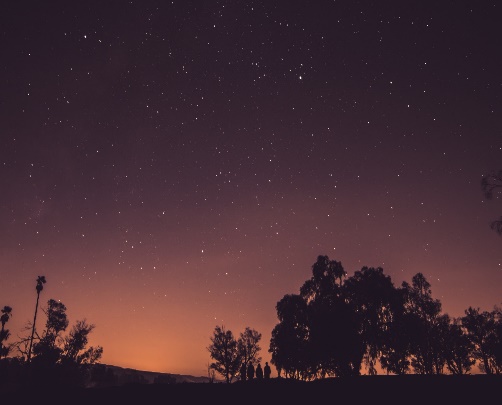 MOBILE
LAPTOP
TABLET
DESIGN
Lorem ipsum dolor sit amet, consectetur adipiscing elit. Fusce suscipit neque non libero aliquam
PHOTO
Lorem ipsum dolor sit amet, consectetur adipiscing elit. Fusce suscipit neque non libero aliquam
EDITING
Lorem ipsum dolor sit amet, consectetur adipiscing elit. Fusce suscipit neque non libero aliquam


CHART
Lorem ipsum dolor sit amet, consectetur adipiscing elit. Fusce suscipit neque non libero aliquam
FILM
Lorem ipsum dolor sit amet, consectetur adipiscing elit. Fusce suscipit neque non libero aliquam
AUDIO
Lorem ipsum dolor sit amet, consectetur adipiscing elit. Fusce suscipit neque non libero aliquam


公司logo
请在此添加小标题
请在此添加文本内容调整行距和字体大小请在此添加文本内容调整行距和字体
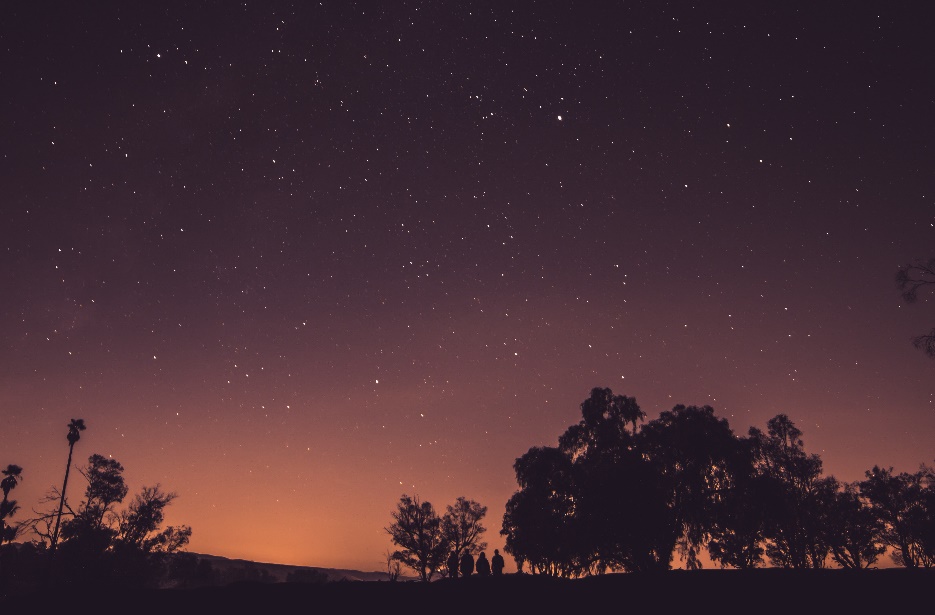 请在此添加小标题
请在此添加文本内容调整行距和字体大小请在此添加文本内容调整行距和字体
There are many variations of passages of Lorem Ipsum available, but the majority have suffered alteration in some form, by injected humor, or randomized words which don't look even slightly believable. If you are going to use a passage of Lorem Ipsum, you need to be sure there isn't anyt
公司logo
04
下步工作计划
Lorem ipsum dolor sit amet, consectetur adipiscing elit. Fusce suscipit neque non
公司logo
01
02
03
公司logo
请在此添加小标题
请在此添加文本内容调整行距和字体大小请在此添加文本内容调整行距和字体
40%
60%

35%= 612.692
Visits via Computers
Visits via Smartphone

65%  = 1.137.857
公司logo
04
01
02
03
05
小标题
小标题
小标题
小标题
小标题
请在此添加文本内容调整行距和字体大小
请在此添加文本内容调整行距和字体大小
请在此添加文本内容调整行距和字体大小
请在此添加文本内容调整行距和字体大小
请在此添加文本内容调整行距和字体大小
公司logo
请在此添加小标题
请在此添加文本内容调整行距和字体大小请在此添加文本内容调整行距和字体
请在此添加小标题
请在此添加文本内容调整行距和字体大小请在此添加文本内容调整行距和字体
公司logo
谢谢欣赏
更多精品PPT资源尽在—PPT宝藏！
www.PPTBZ.com
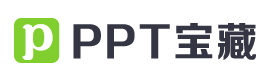 [Speaker Notes: 模板来自于 http://www.ypppt.com]